Захоронение, которому 
приблизительно 25 тыс. лет
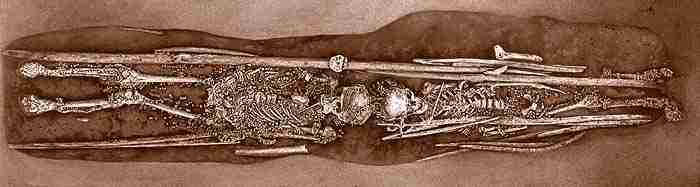 Славяне 25 тыс. лет назад
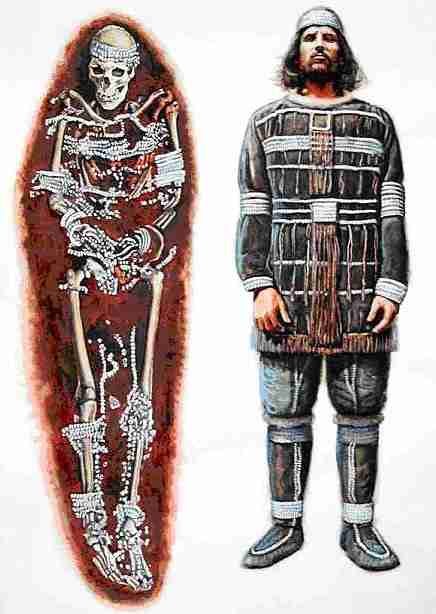 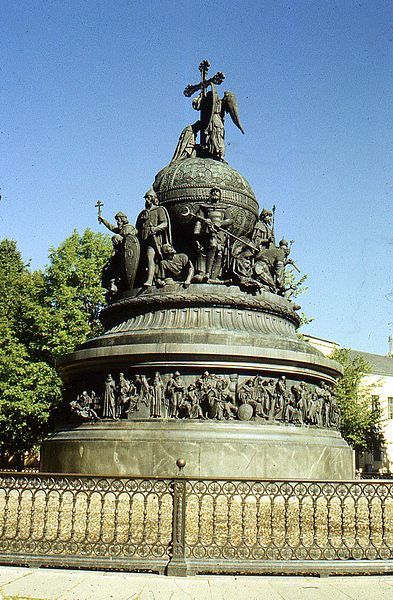 Па́мятник «Тысячеле́тие Росси́и» — монумент, воздвигнутый в Великом Новгороде в 1862 году.
На территории нашей страны 25 тыс. лет назад 
жили люди.
Сколько лет нашей 
стране – 25 тыс. или 1 тыс.?
России 1 тысяча лет.
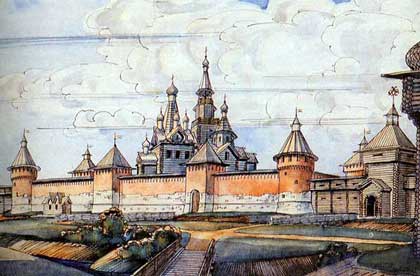 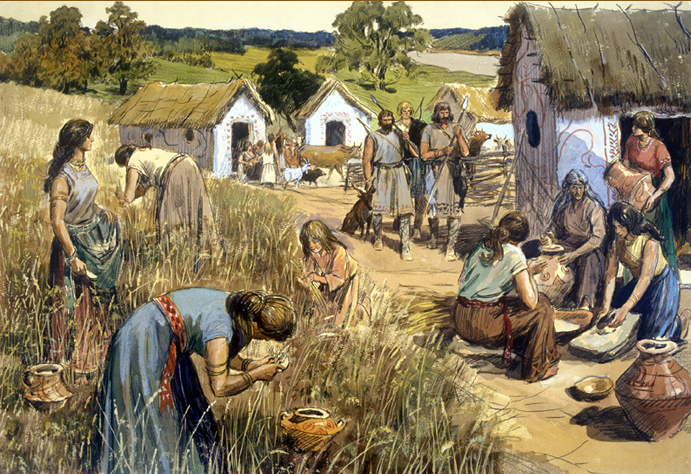 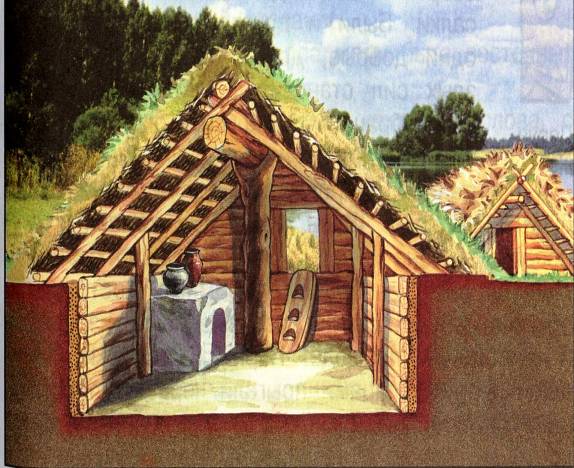 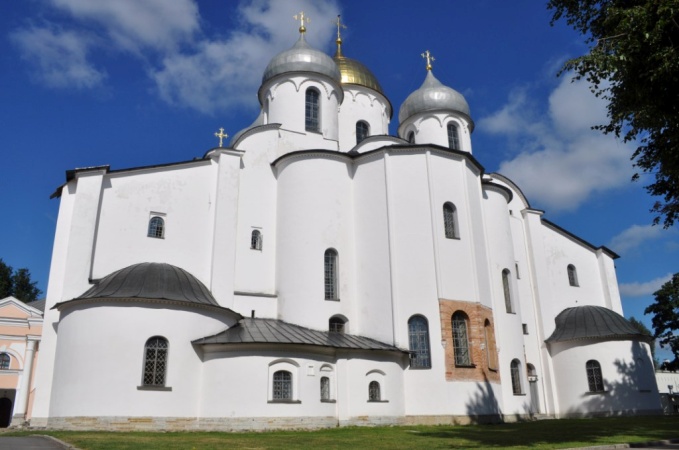 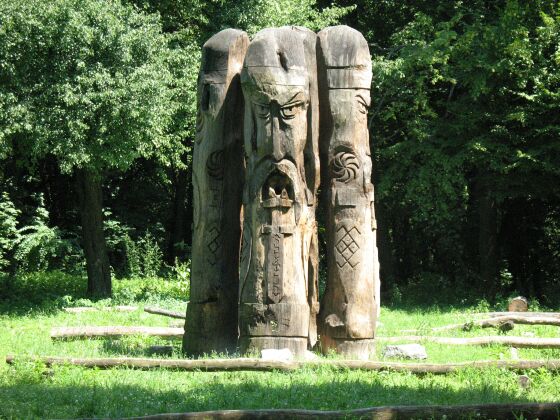 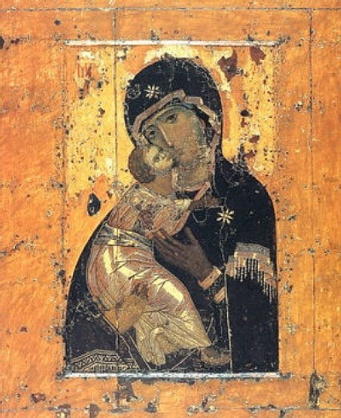 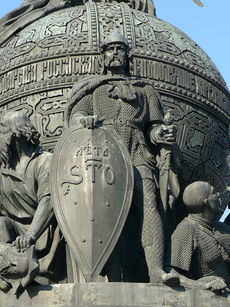 862 г.
Рюрик
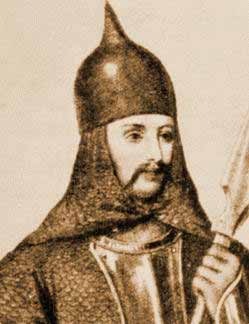 Князь Олег Вещий
По преданию, волхвы предсказали князю, что он умрёт от своего любимого коня. Олег приказал увести коня и вспомнил о предсказании только через четыре года, когда конь уже давно умер. Олег посмеялся над волхвами и захотел посмотреть на кости коня, встал ногой на череп и сказал: «Его ли мне бояться?» Однако в черепе коня жила ядовитая змея, смертельно ужалившая князя.
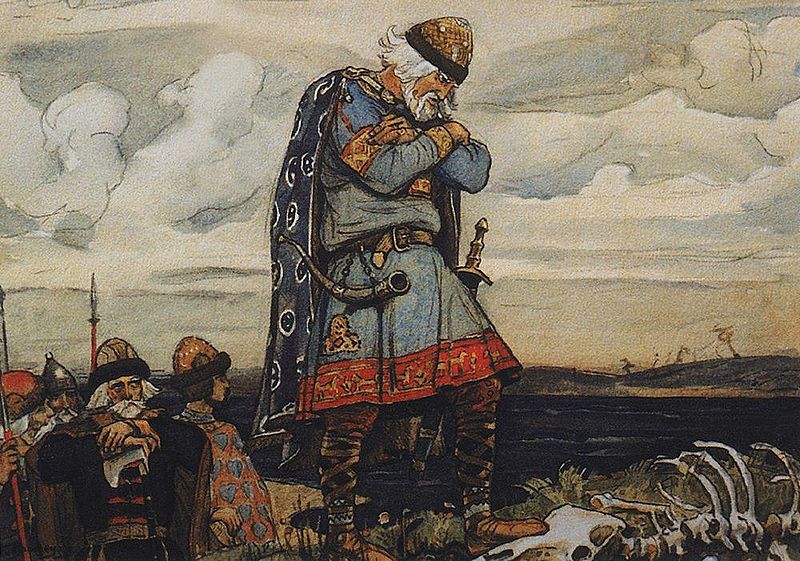 Олег у костей коня. В. В. Васнецов
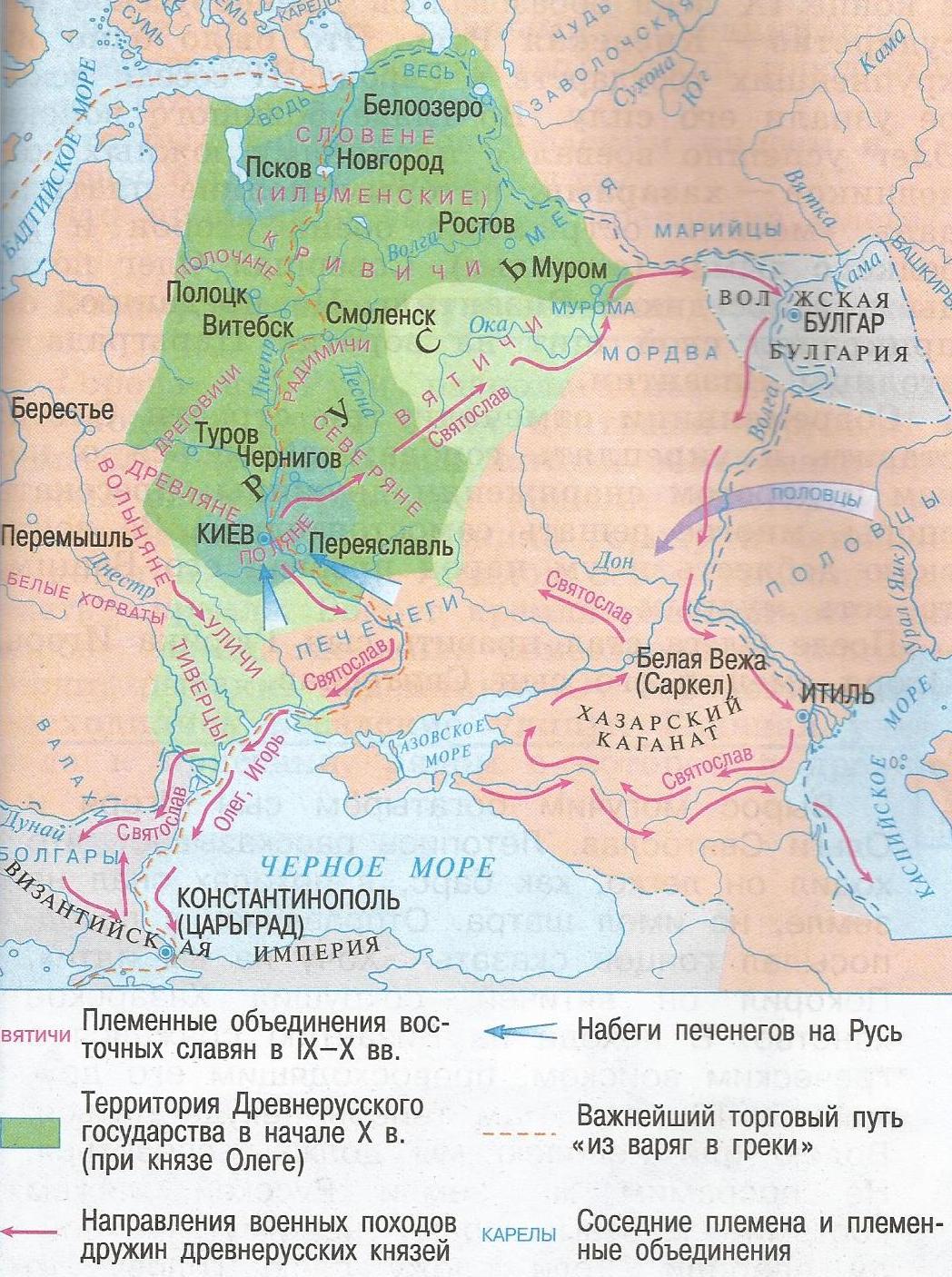 Сколько лет нашей 
стране – 25 тыс. или 1 тыс.?
История страны началась со времени 
создания Древнерусского государства 
– немногим более 1 тыс. лет назад.